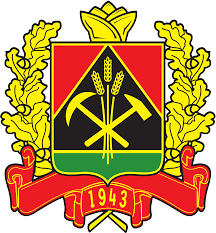 Приветствуем участников августовской конференции педагогических работников Промышленновского муниципального округа
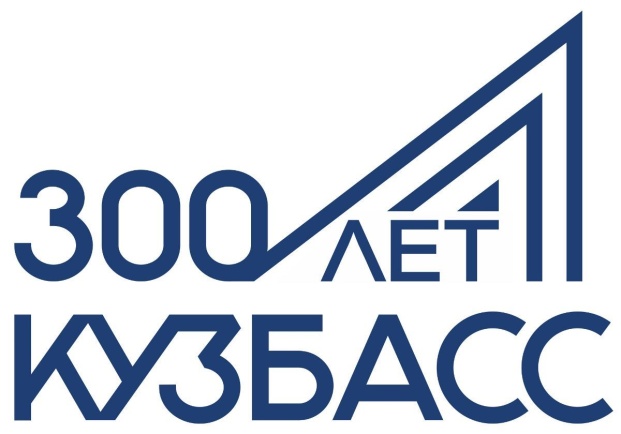 Тема: «Подведение итогов за 2019-2020 учебный год. Стратегические цели и актуальные задачи обновления содержания и повышение качества образования»
Докладчик: Мясоедова Татьяна Васильевна,начальник Управления образования администрации Промышленновского муниципального округа
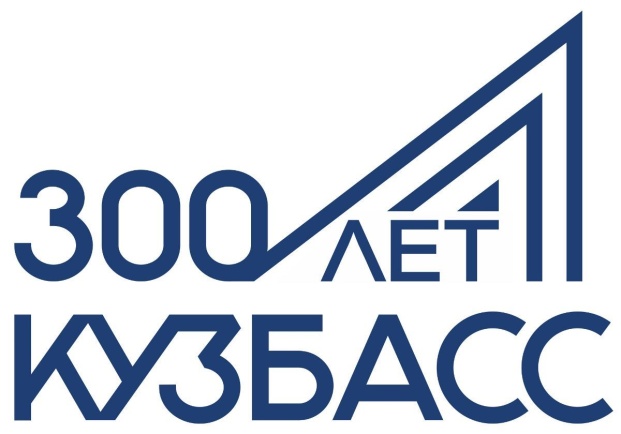 За период 2020 года проведено 69 аукционов на общую сумму 222 миллиона рублей.
Экономия составила– 
23 миллиона рублей.
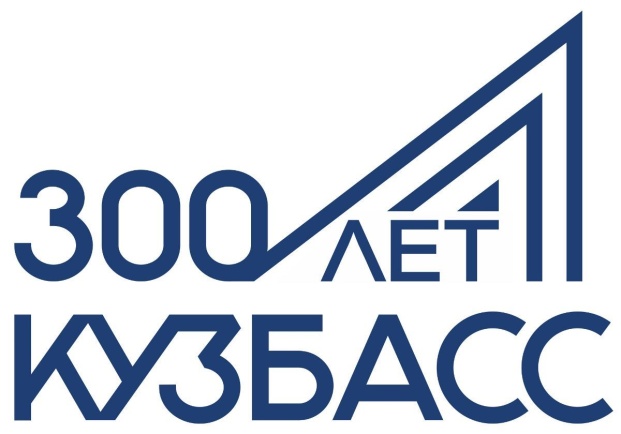 Капитальный ремонт кровли
МБДОУ «Вагановский детский сад» с. Журавлево
МБОУ «Лебедевская ООШ»,           д. Пор-Искитим
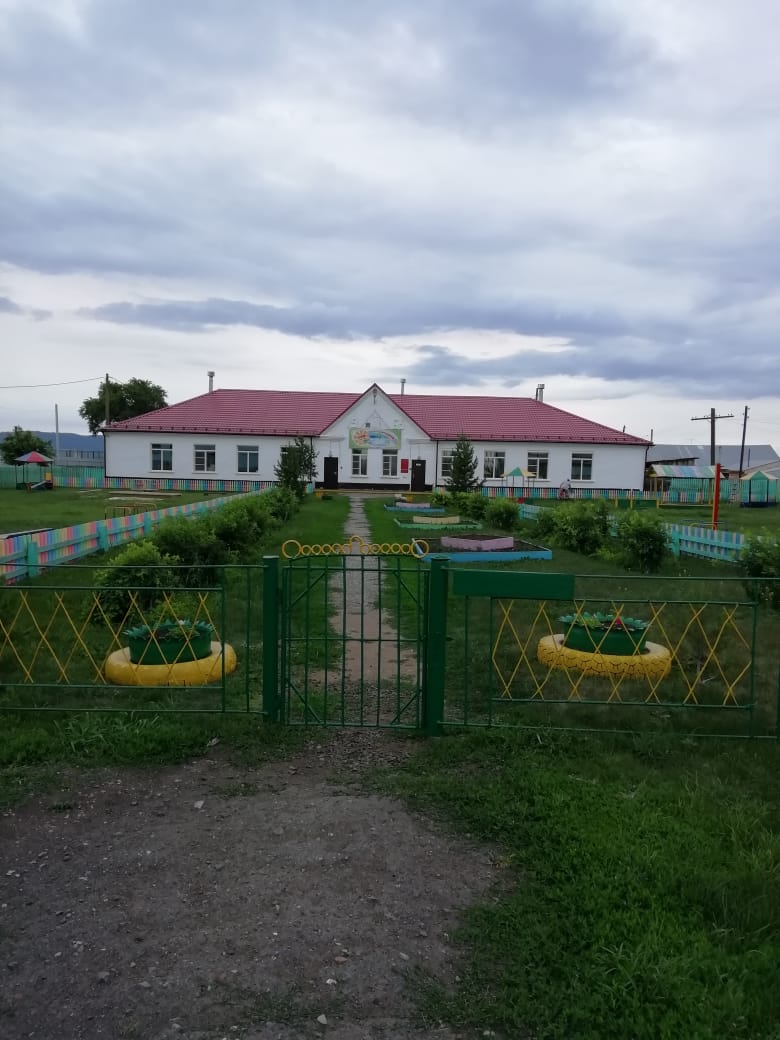 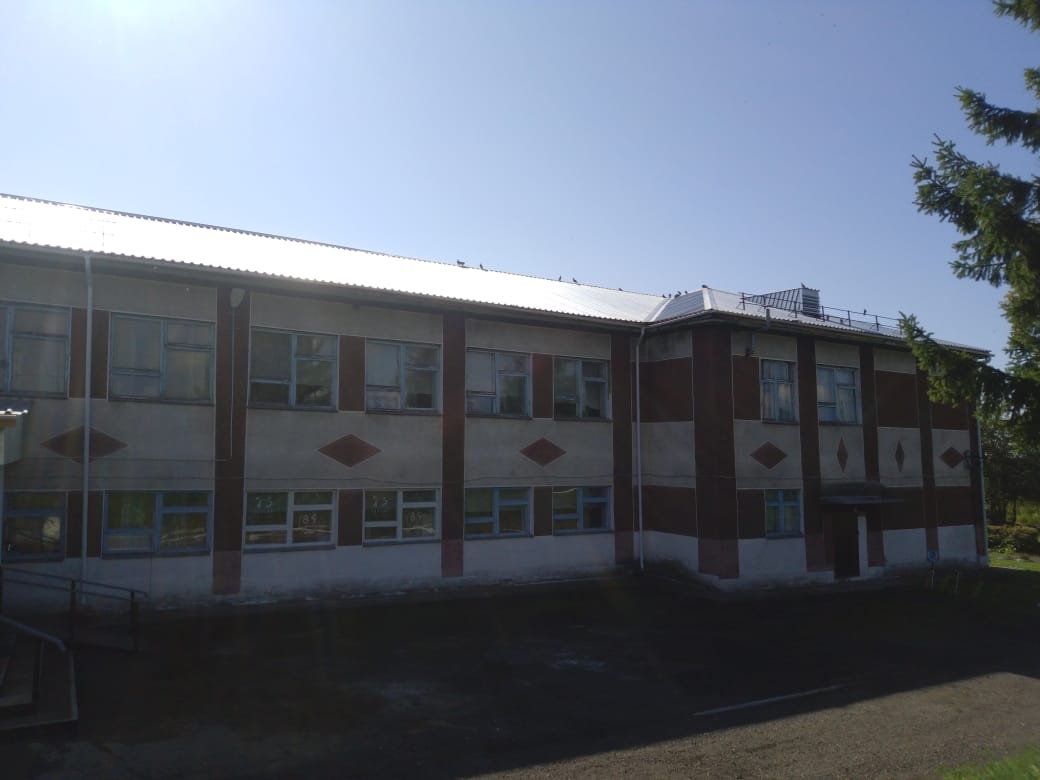 МБОУ «Протопоповская ООШ»
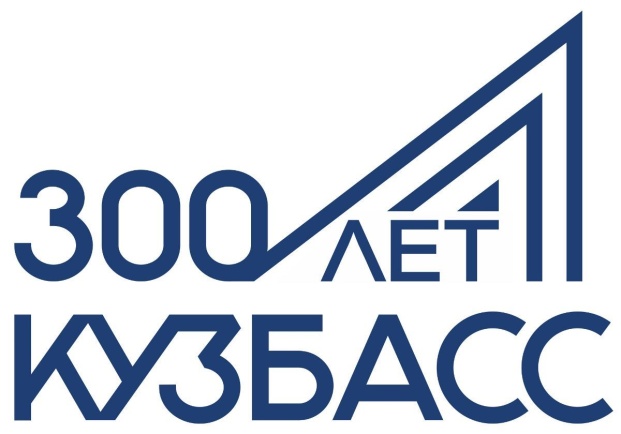 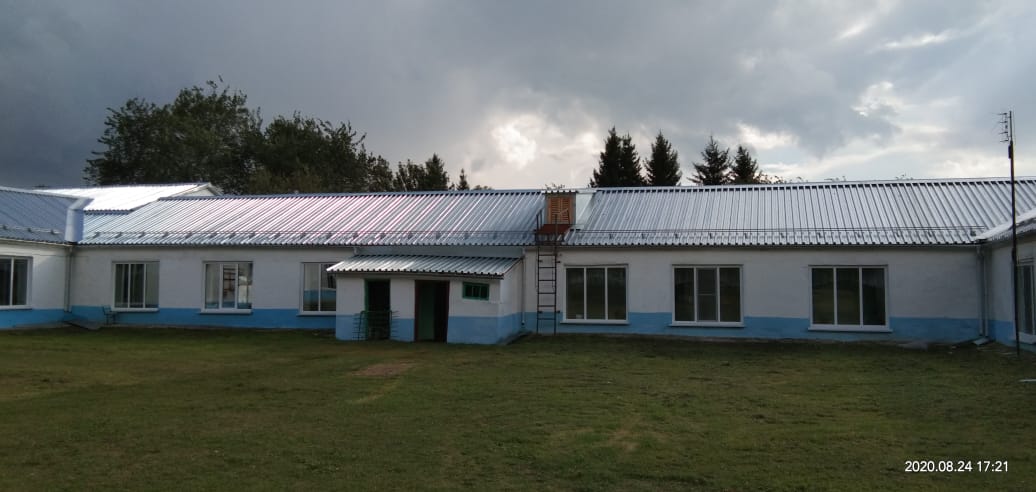 МБДОУ «Калинкинский детский сад»
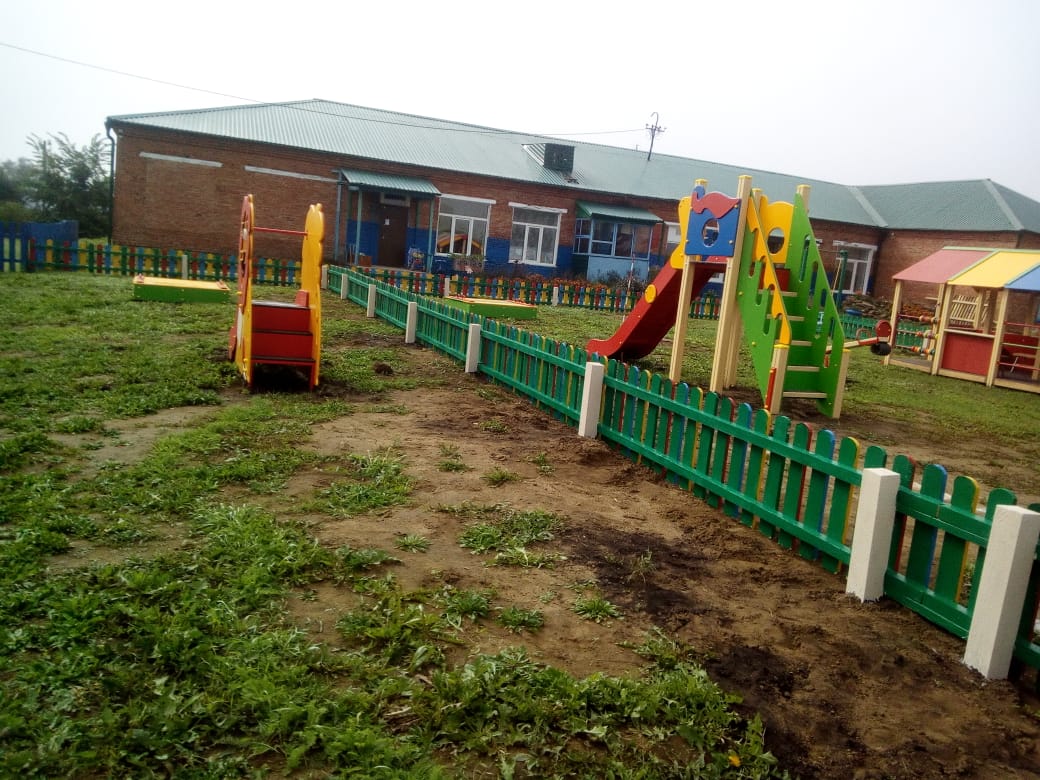 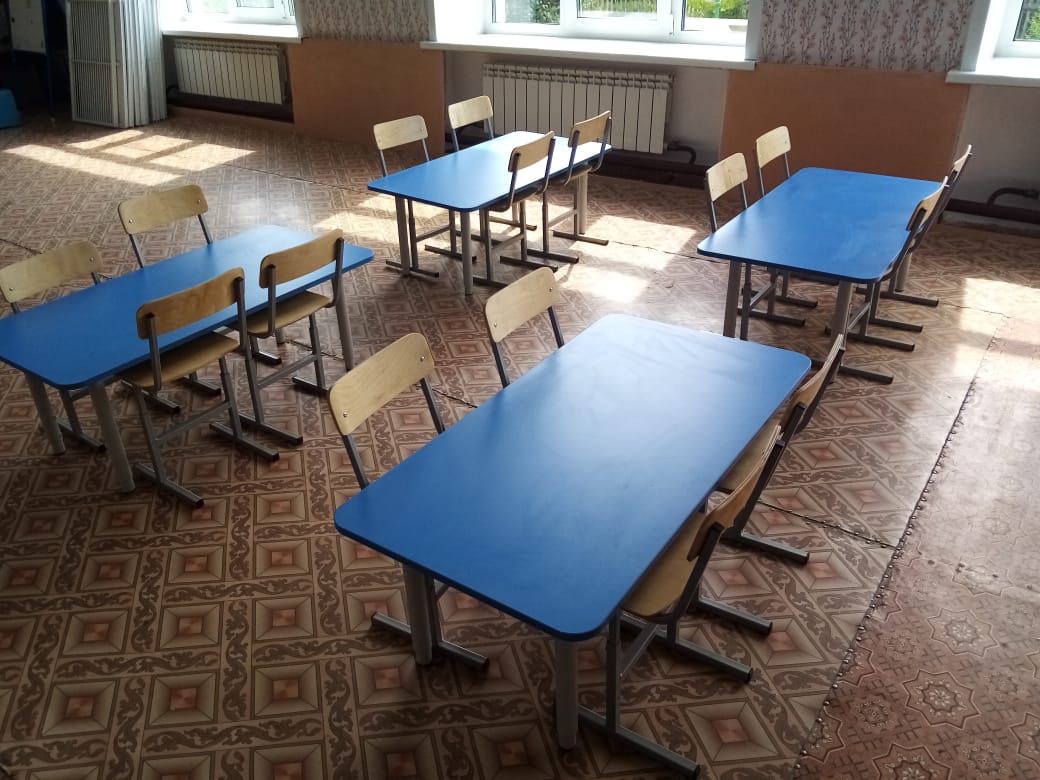 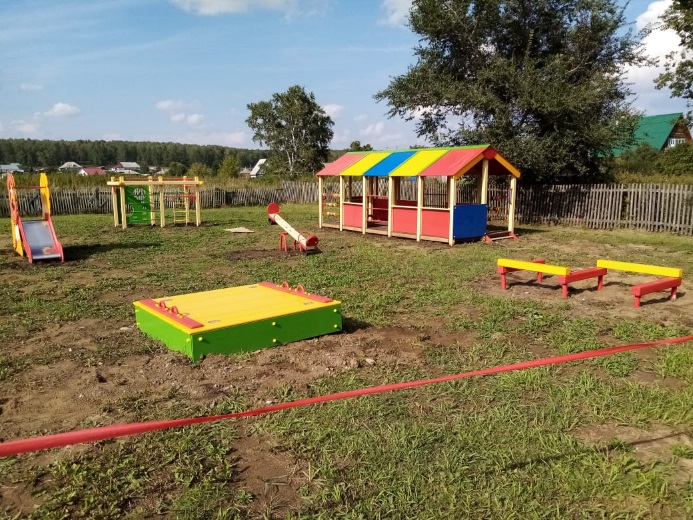 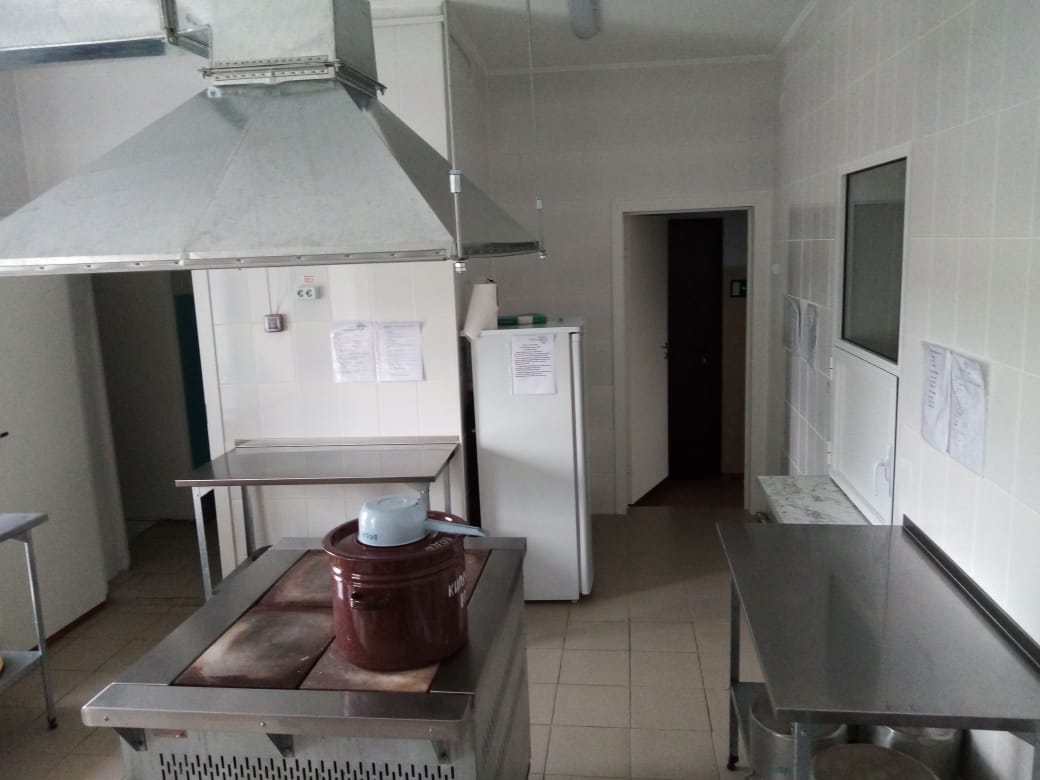 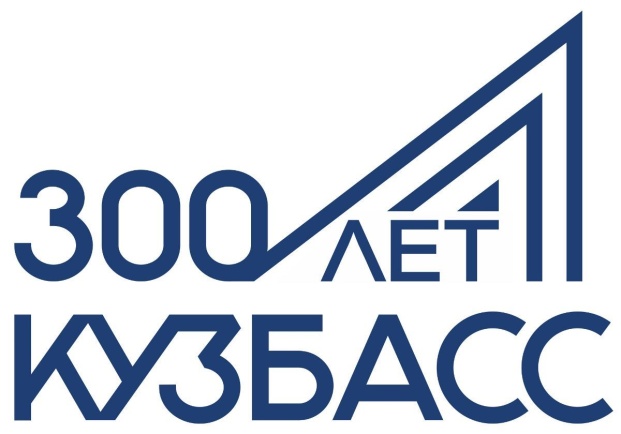 Резиновое покрытие на спортивных площадках
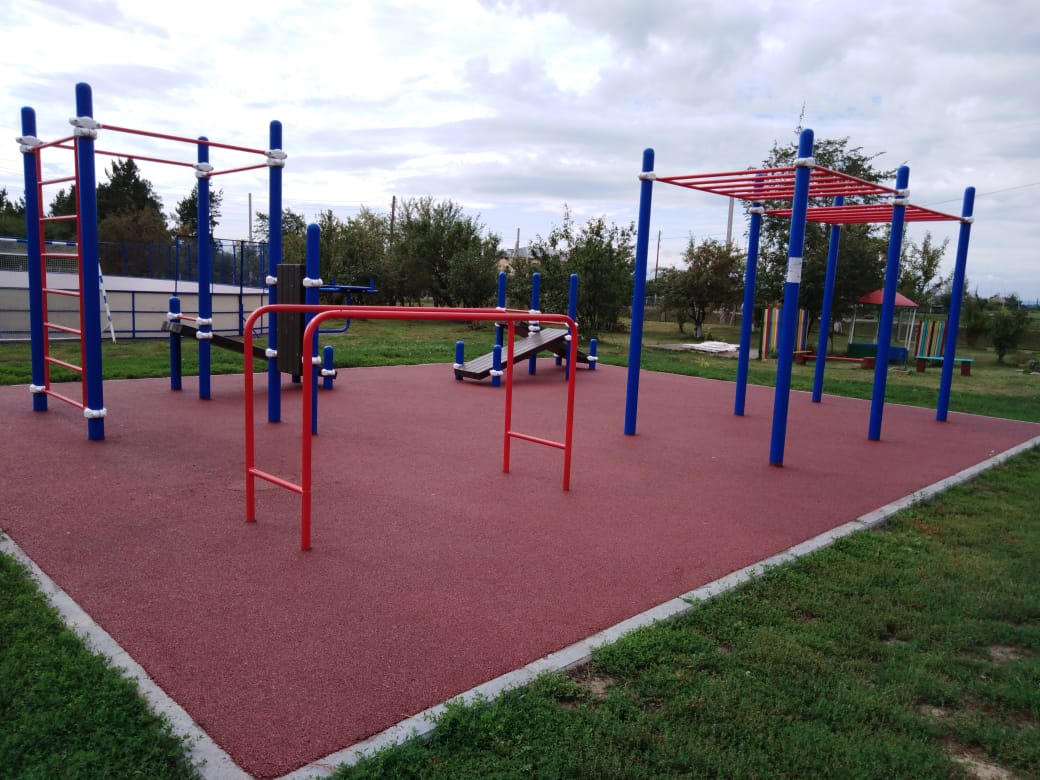 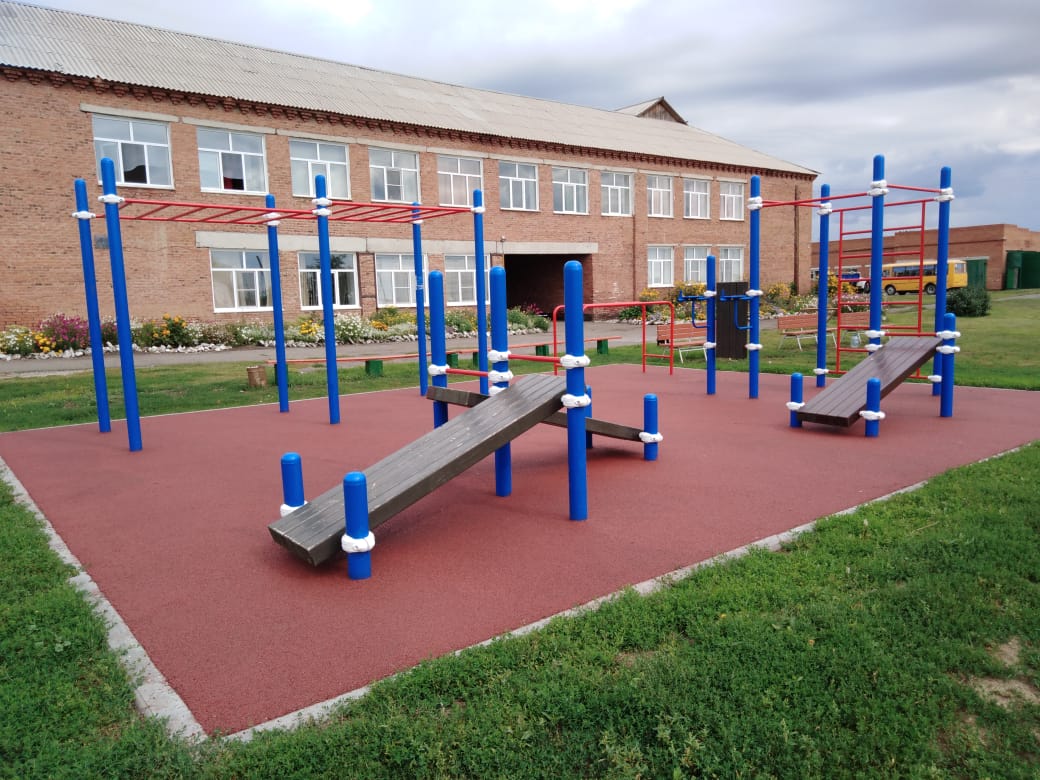 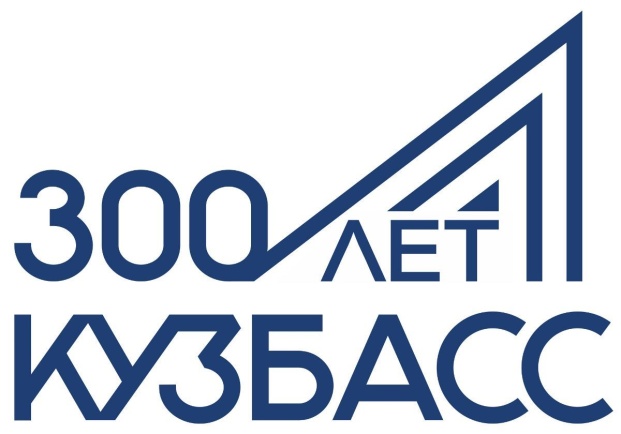 Площадки центров цифрового и гуманитарного профилей «Точка роста»
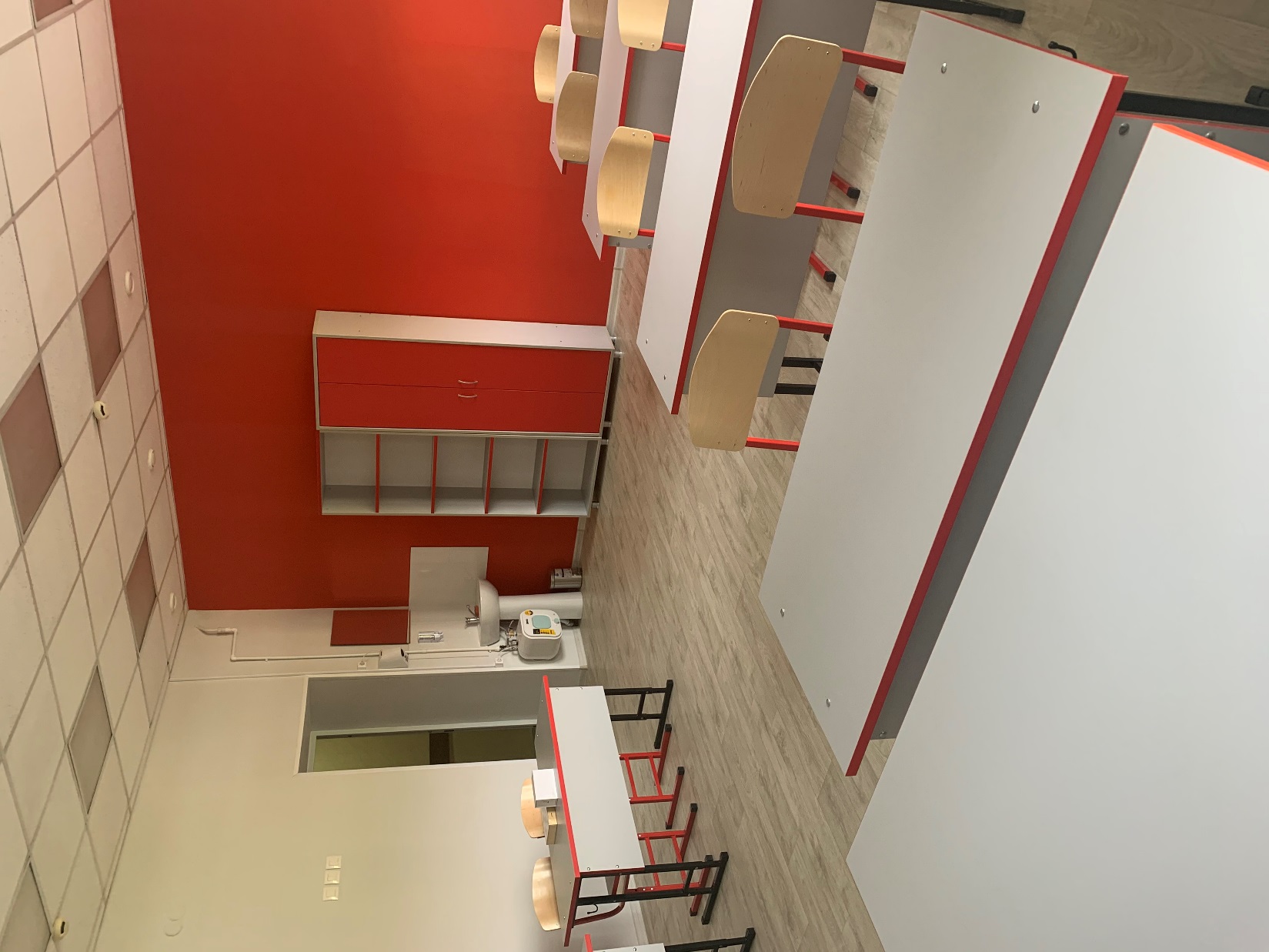 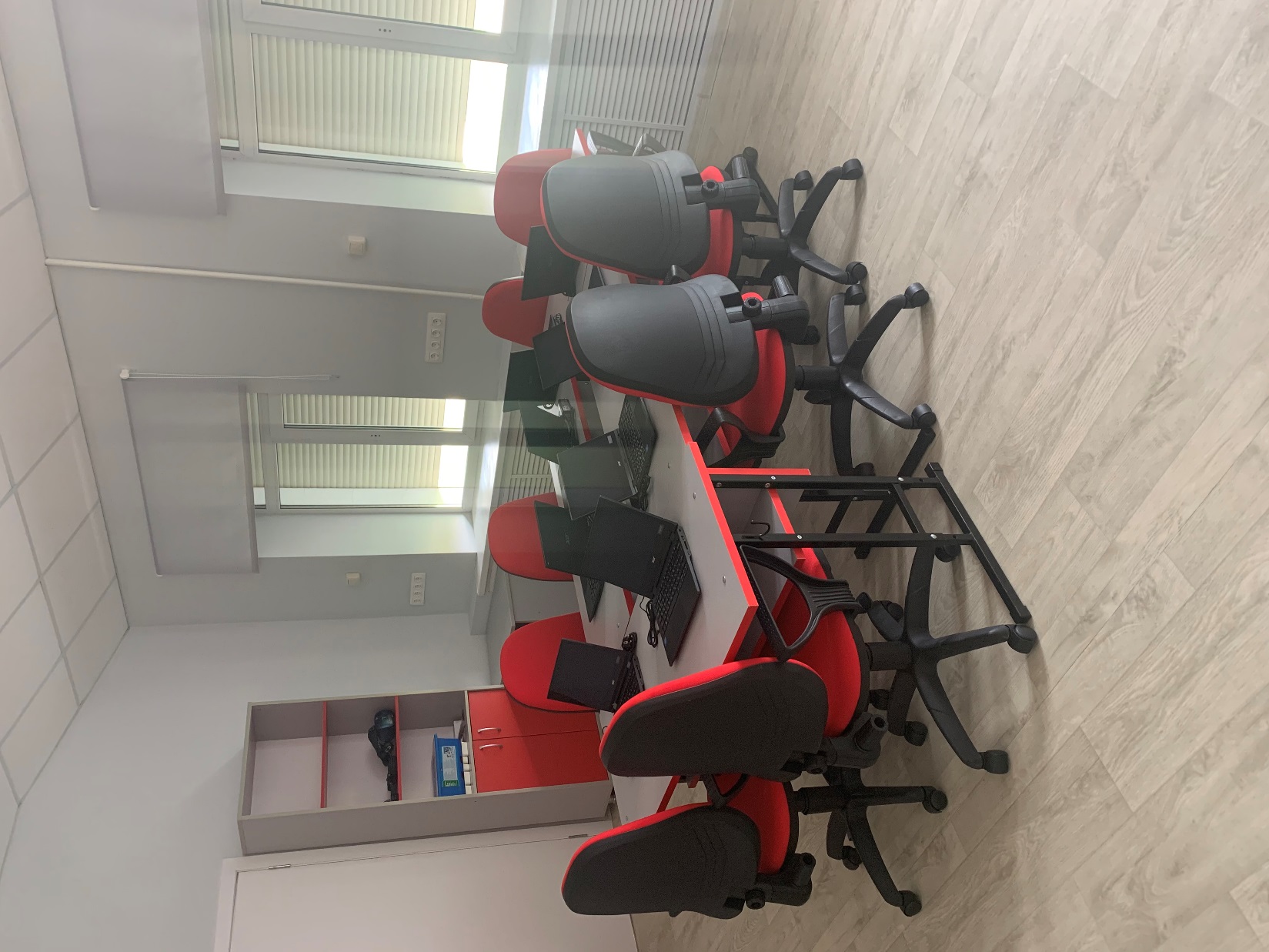 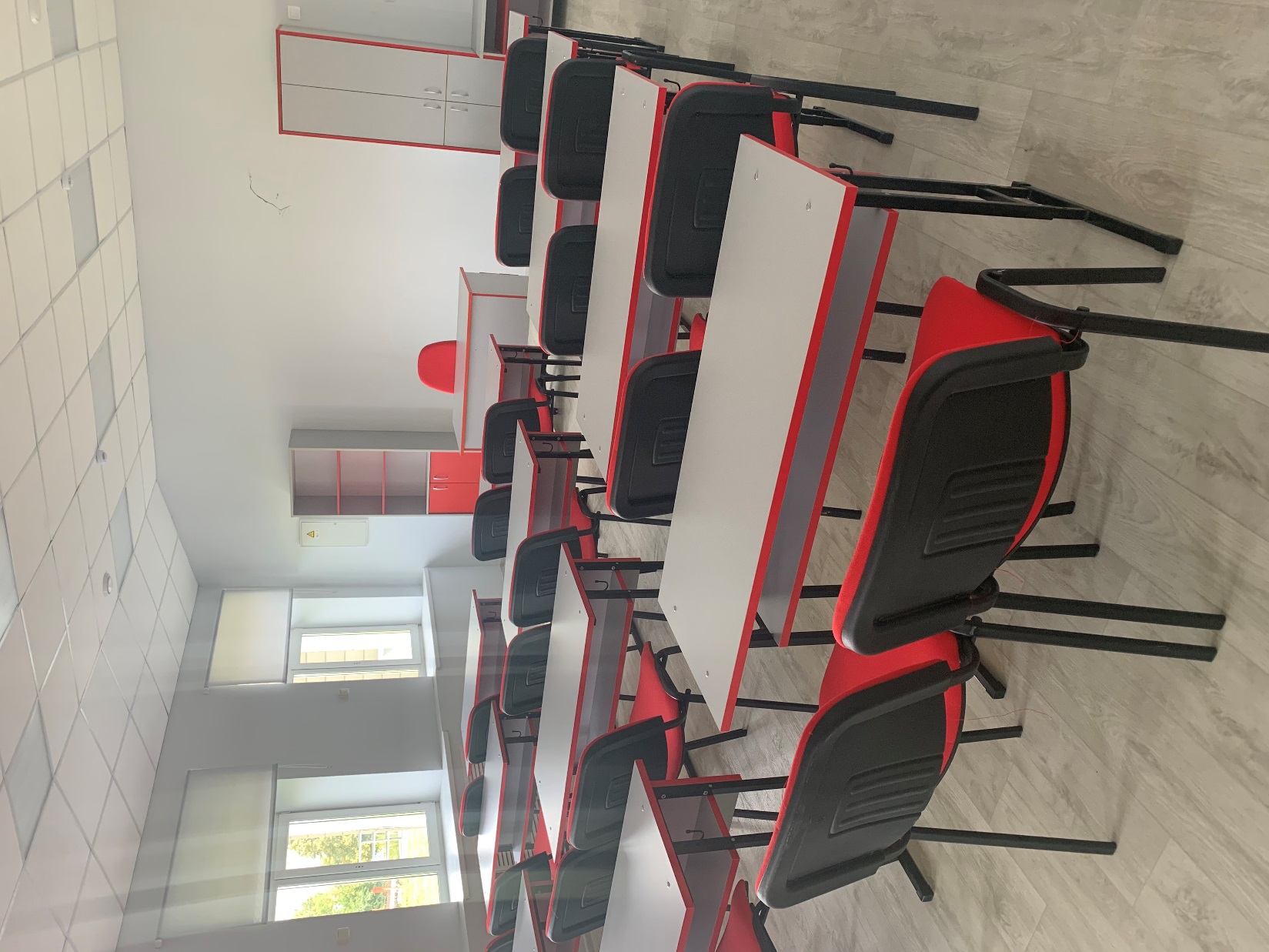 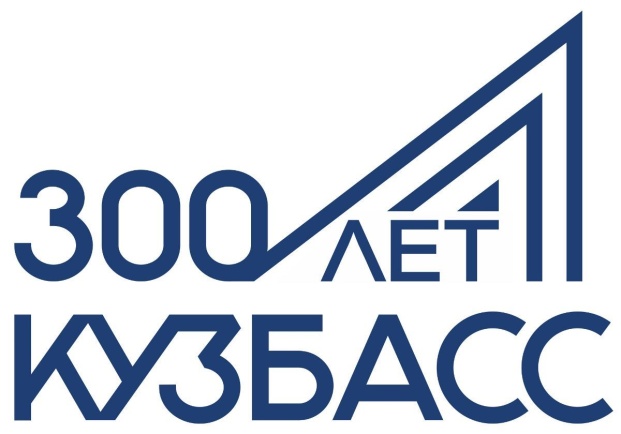 Внедрение целевой модели цифровой образовательной среды
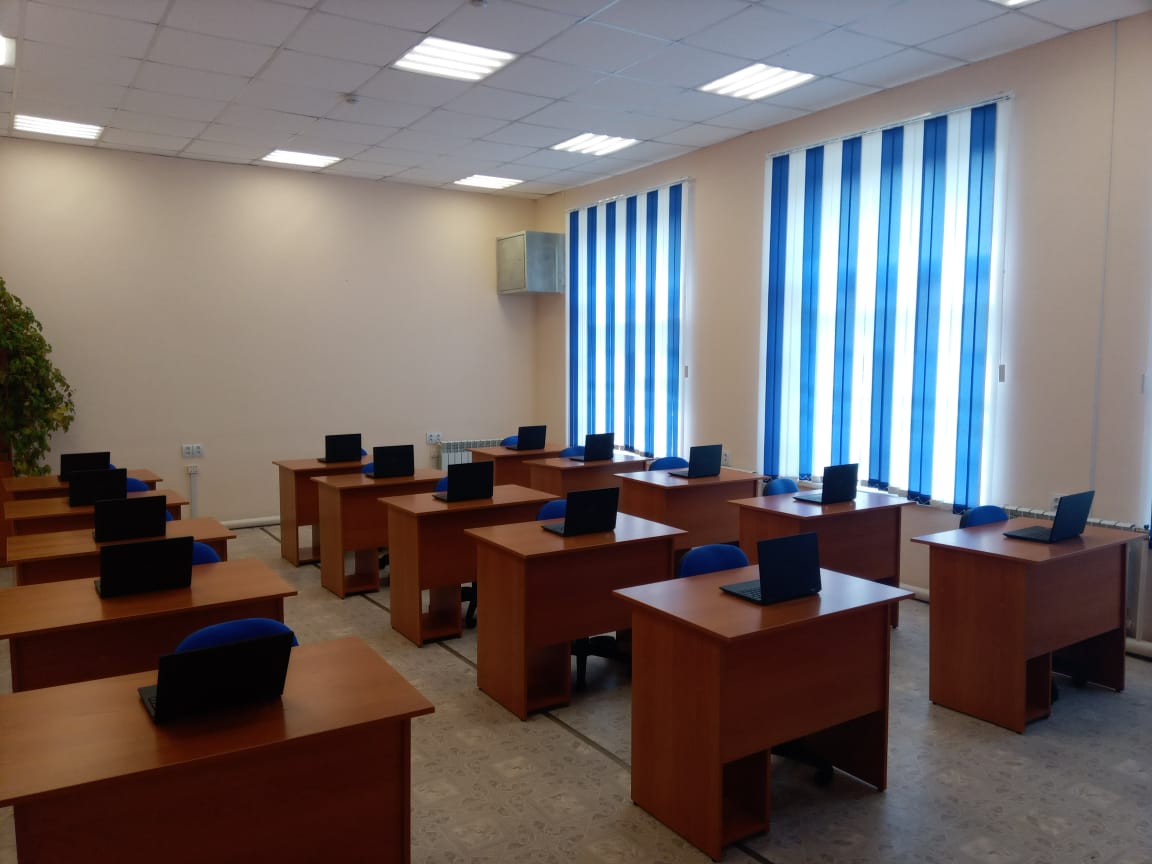 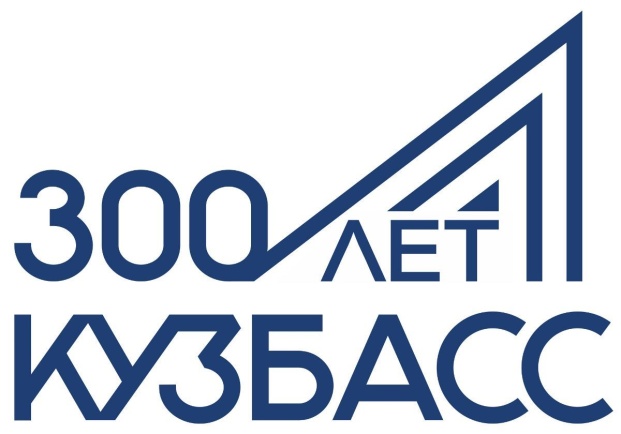 Аварийная разблокировка запасных дверей
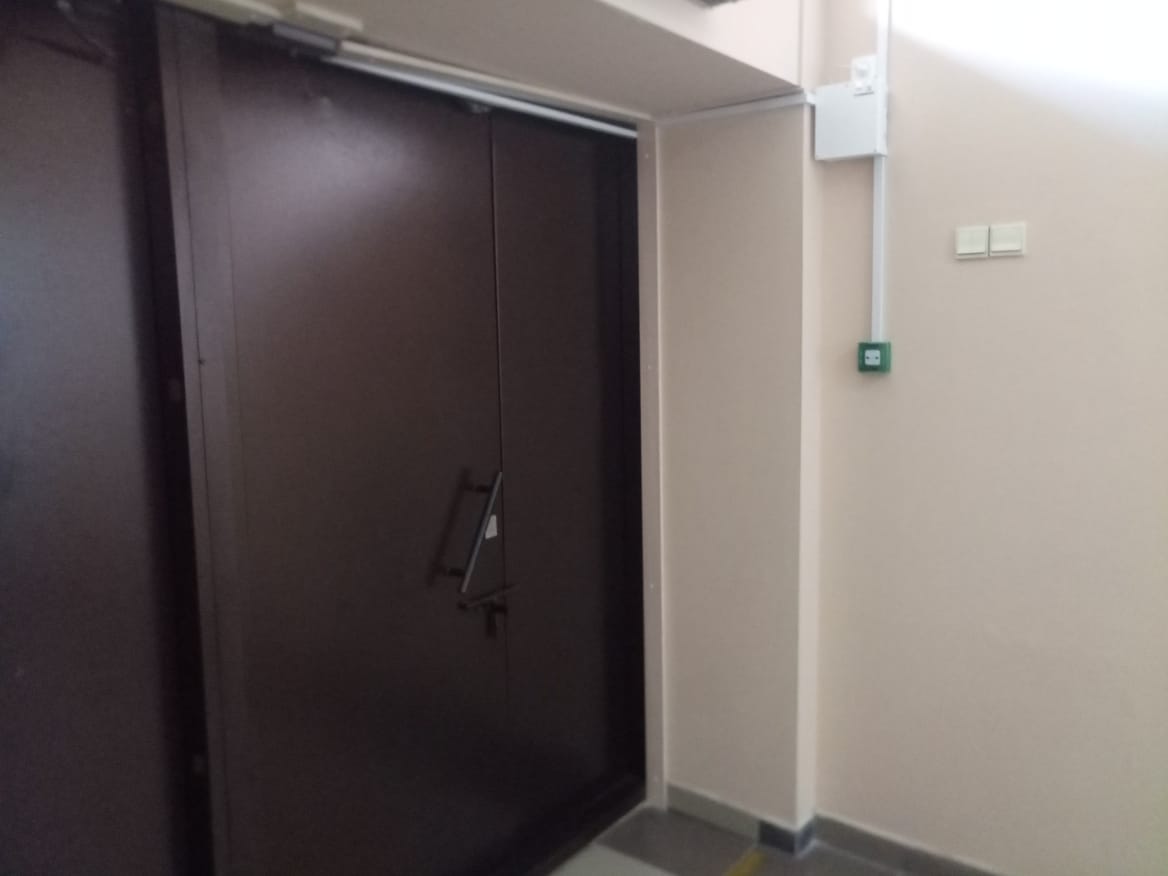 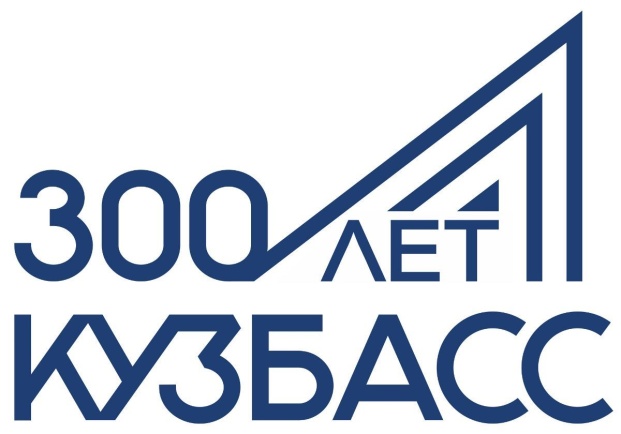 Система контроля и управление доступом
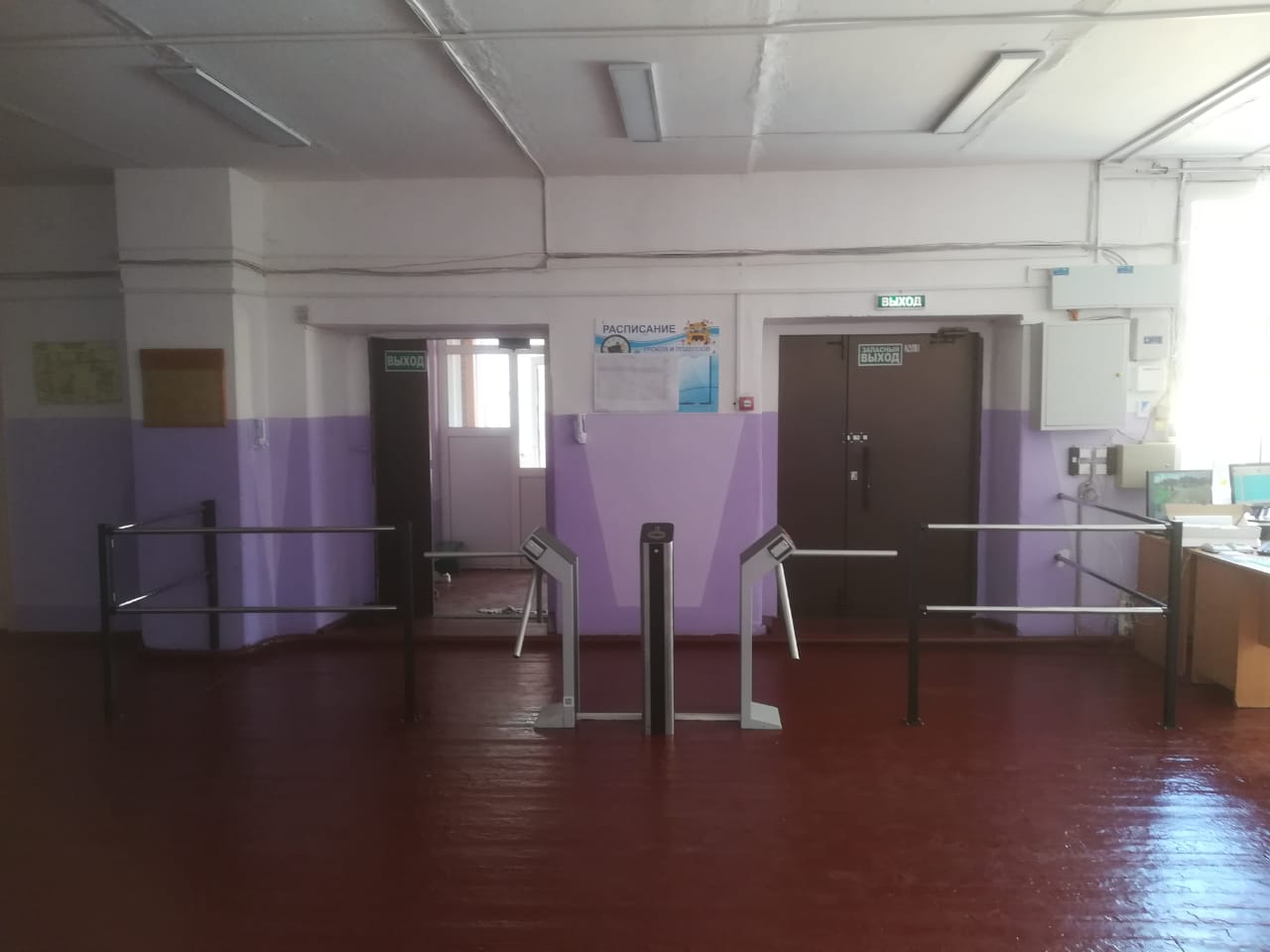 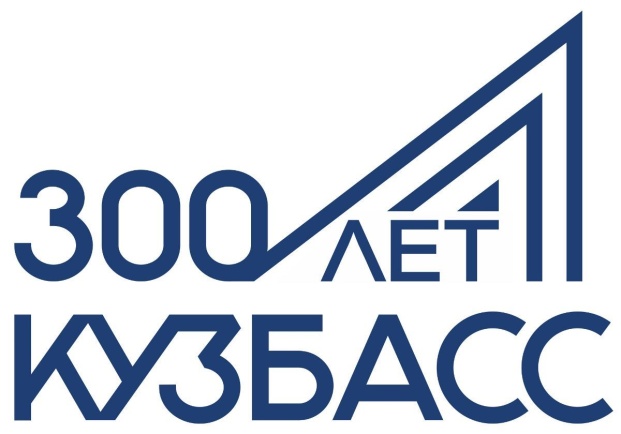 Профилактика короновирусной инфекции
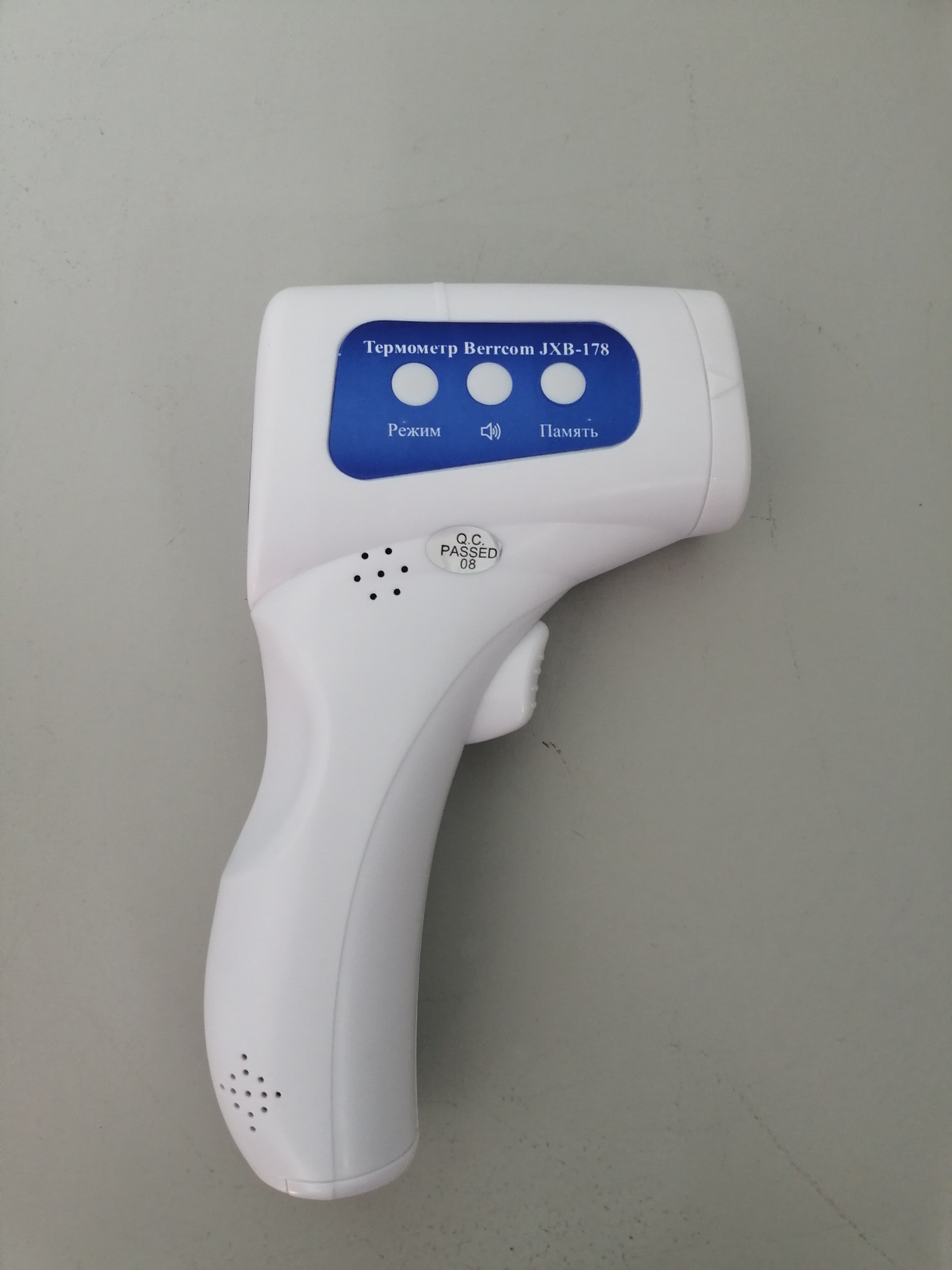 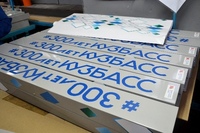 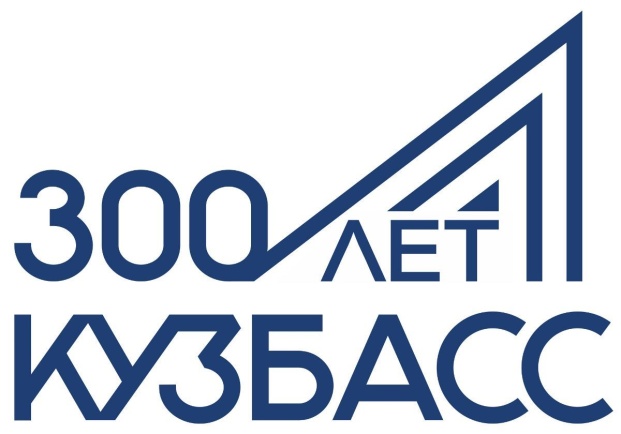 Спортивная воркаут – площадка 
МБОУ «Промышленновская            СОШ № 56»
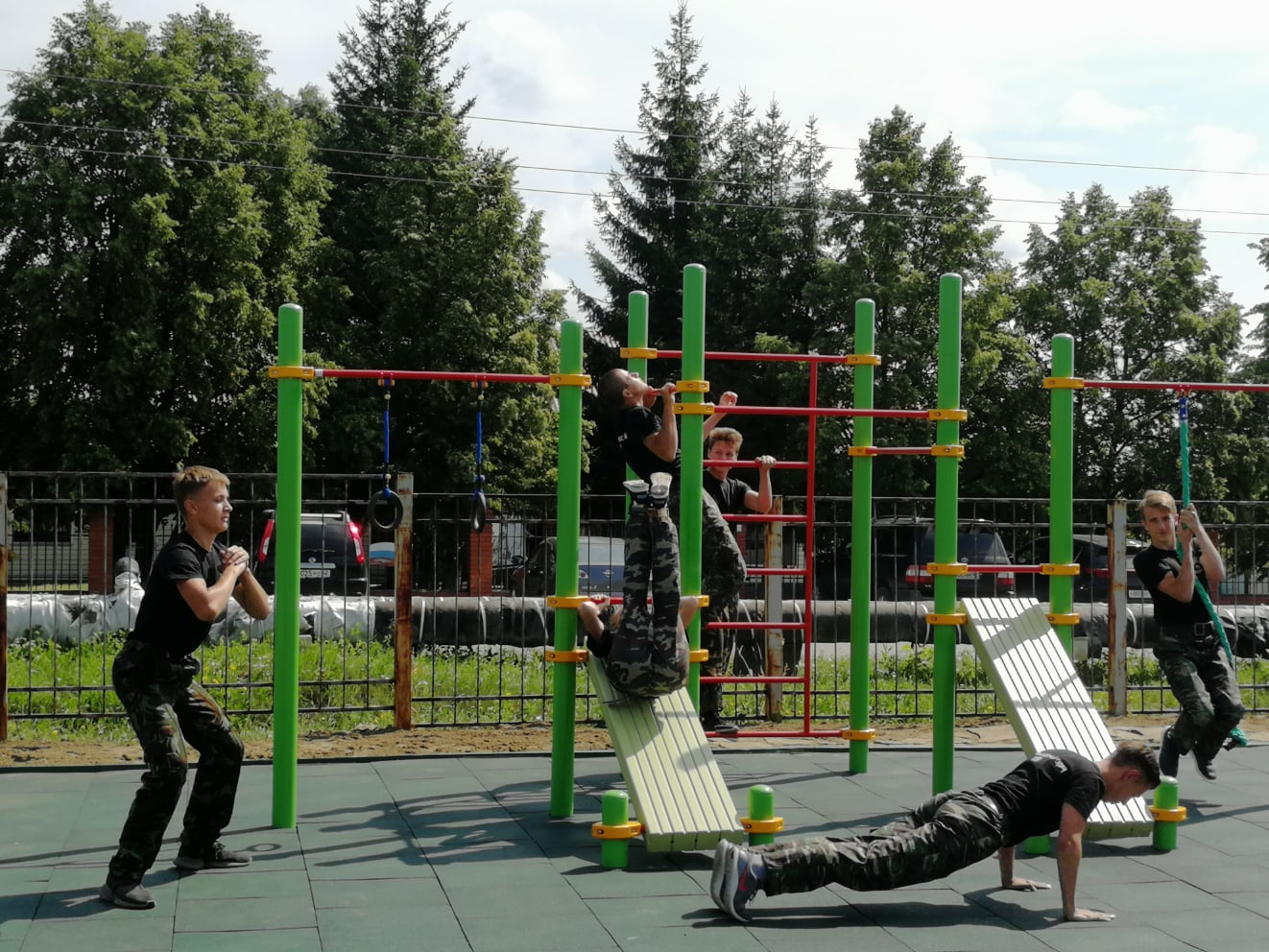 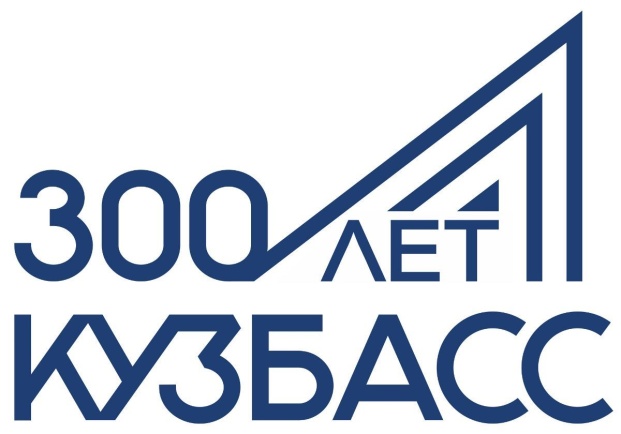 Новая «Газель» детского дома «Мечта»
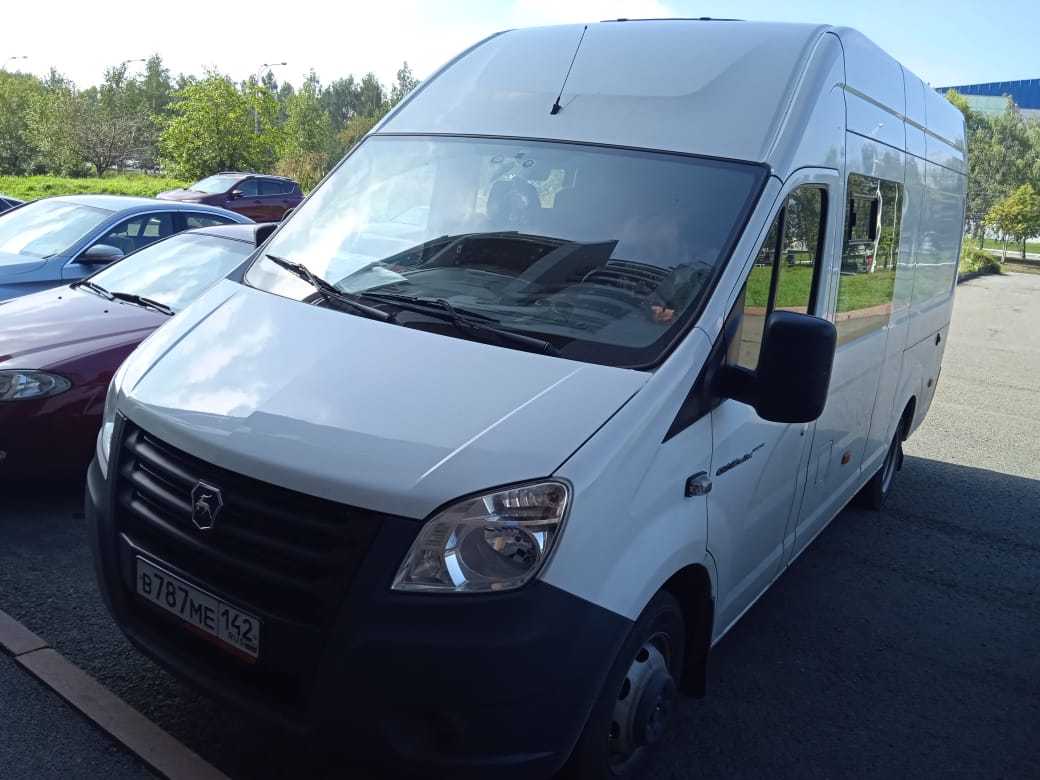 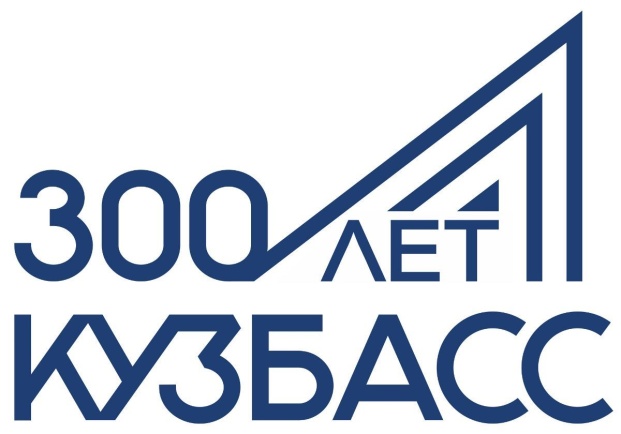 Тема: «Подведение итогов за 2019-2020 учебный год. Стратегические цели и актуальные задачи обновления содержания и повышение качества образования»
Докладчик: Мясоедова Татьяна Васильевна,начальник Управления образования администрации Промышленновского муниципального округа
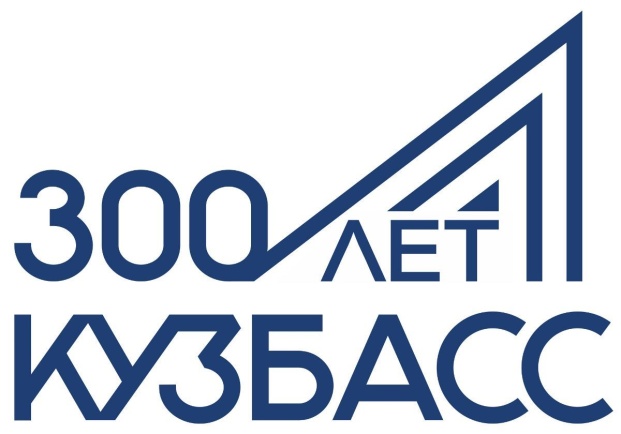 Внедрение персонифицированного учета дополнительного образования с 01.09.2019 года.Переход на персонифицированное финансирование дополнительного образования с 01.09.2020 года.Сертификатами охвачено 80% детей в возрасте от 5 до 17 лет
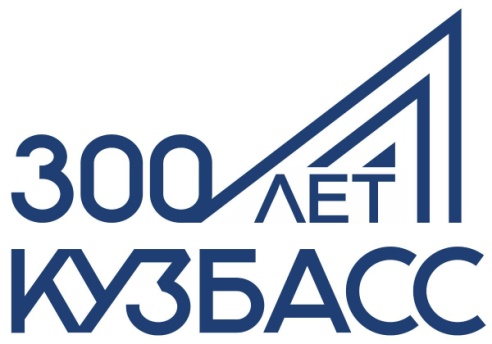 Система образования 
Промышленновского муниципального района
Средняя нагрузка учителей по отчету ОО-1 на 01 января  2020г. – 1,67 ставки.В школах поселка Промышленная – 1,96, Число ставок по штату (единиц 771,13)Численность учителей (без совместителей 472,00)
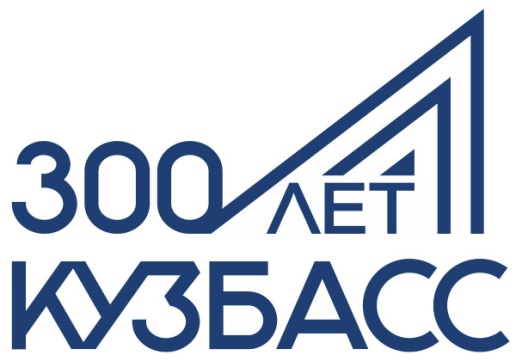 Вакансии педагогических работников
В школы требуются учителя:
 иностранного языка – 12;
 химии - 2;
физики - 1;
истории – 1;
- обществознания -1.
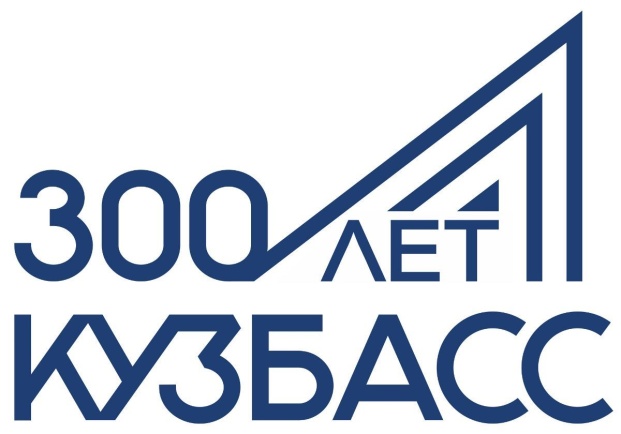 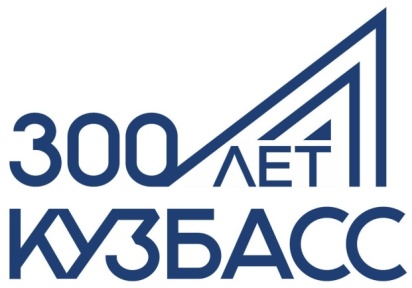 С 1 сентября 2020 года выплаты за классное руководство из федерального бюджета составят 5 тыс. рублей
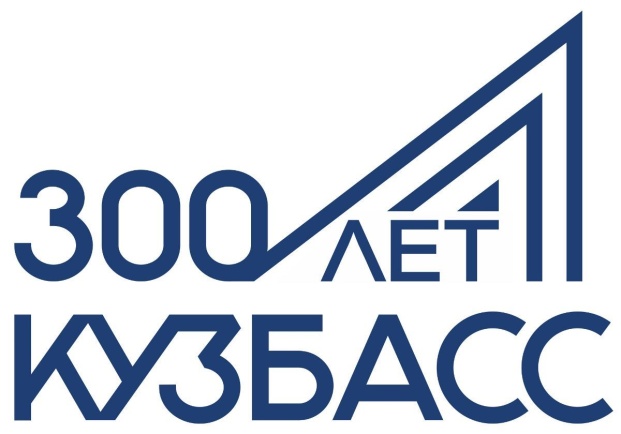 Согласно Указу президента,    с 1 сентября 2020 года введено бесплатное питание для учащихся начальных классов
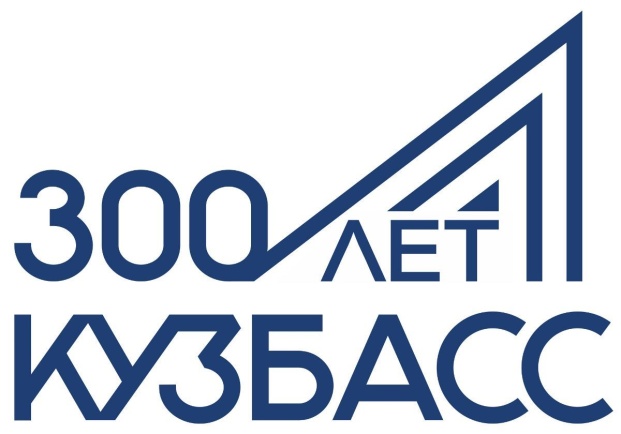 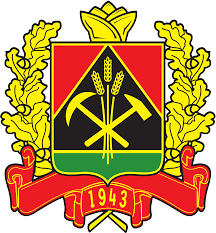 Приветствуем участников августовской конференции педагогических работников Промышленновского муниципального округа
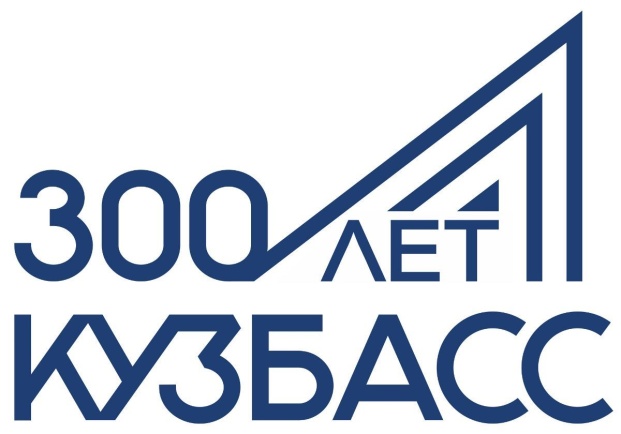